Selected Topics in Astrophysics
Prof Wladimir Lyra

Live Oak, 1119-G
Office Hours: Mon 4pm-5pm
Class hours: Mon/Wed 5pm-6:15pm
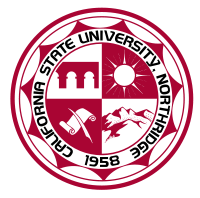 Radiative equilibrium.
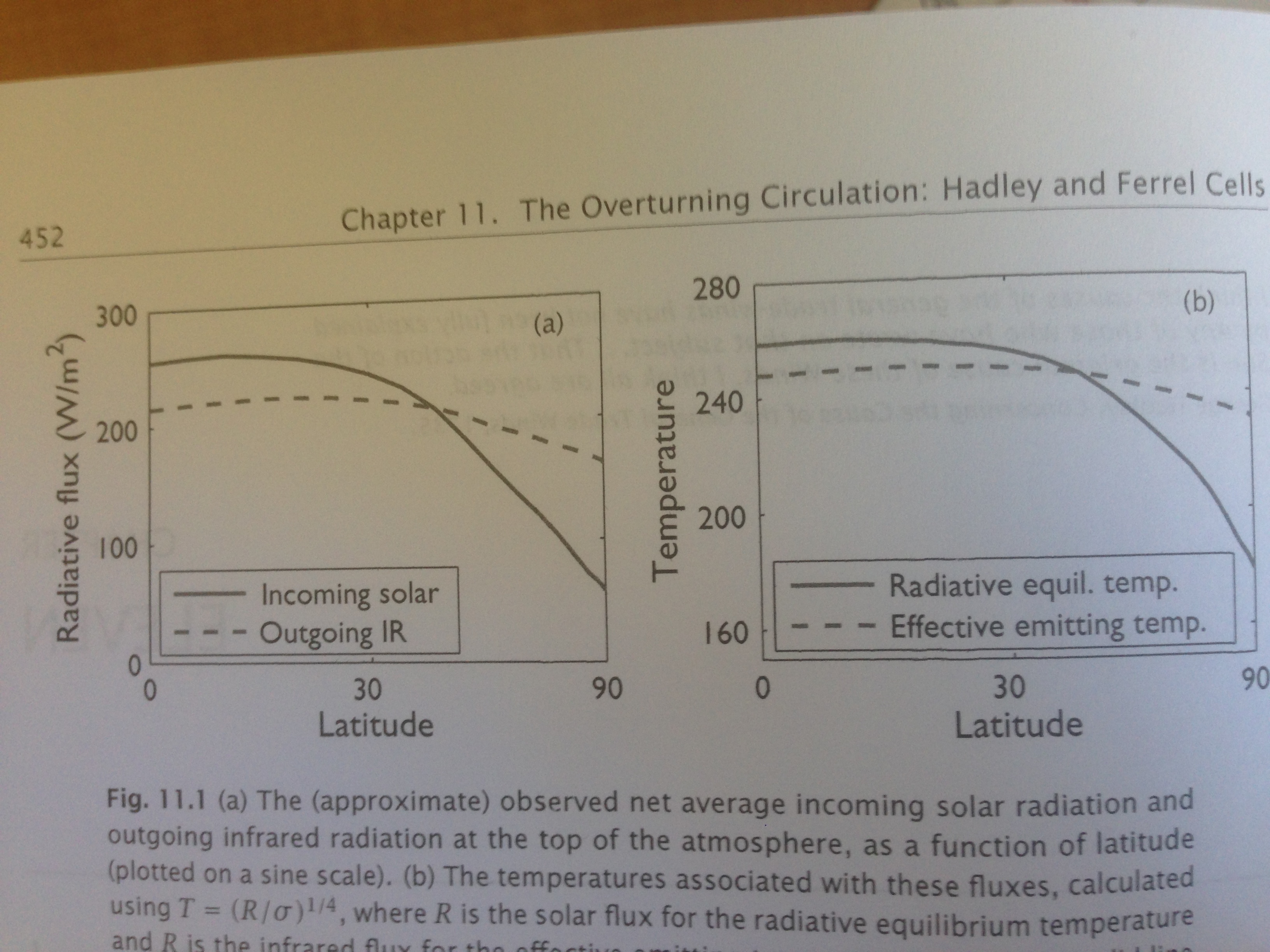 A function of latitude. 
Evidence of transport!
Hadley circulation
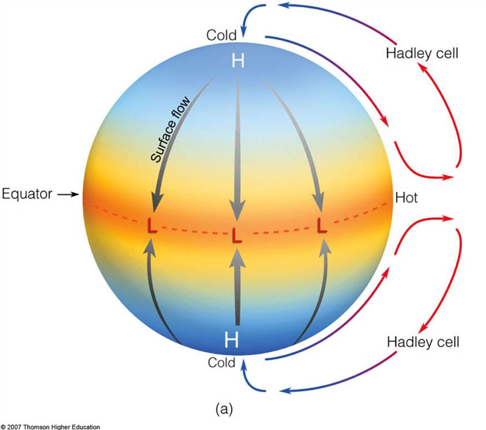 Hadley circulation with planetary rotation
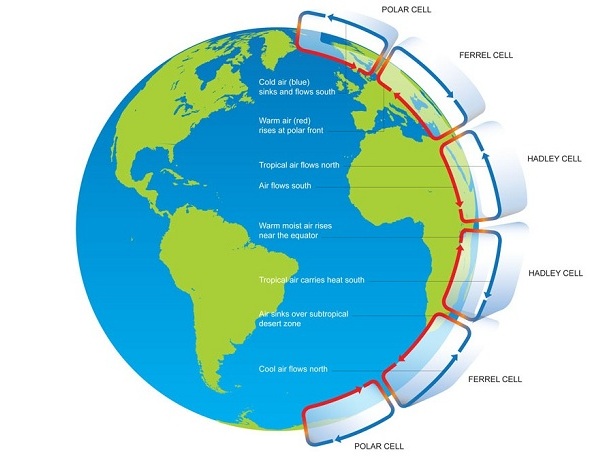 The deserts are found in a line
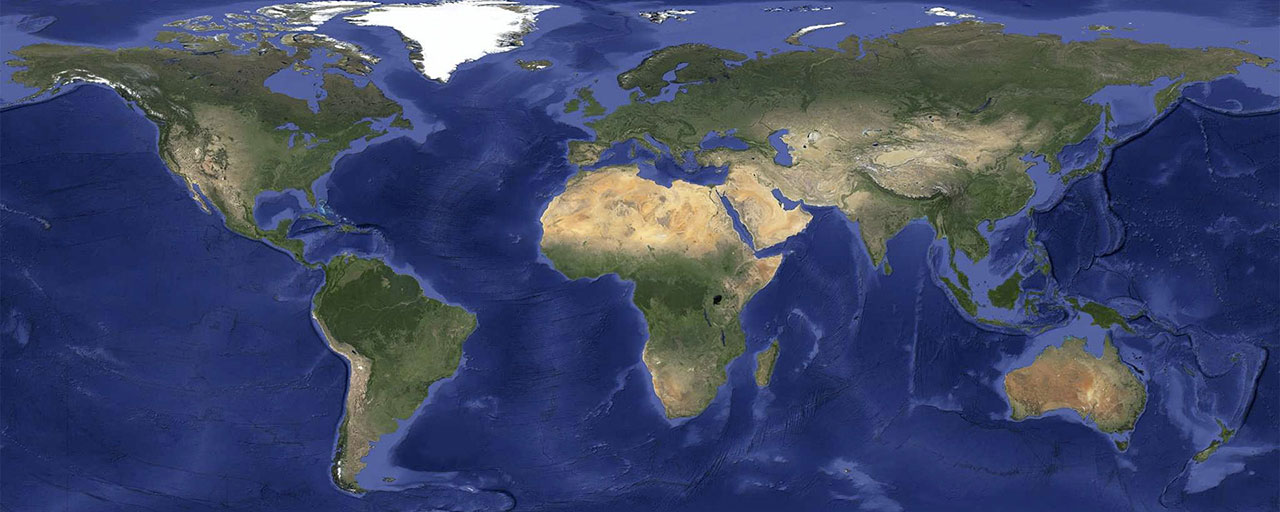 Boundary between descending Hadley cells.
Ascent: aircools and cannot hold moist, raining down. Makes the rain forests. 
Descent: Dry air creates deserts.
Atmospheres of the Giant Planets
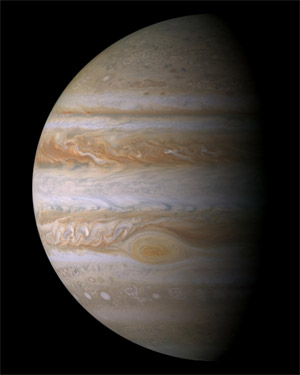 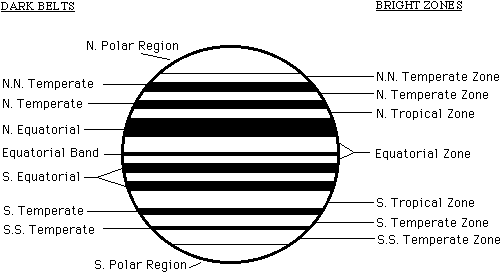 Bands and Storms
Atmospheres of the Giant Planets
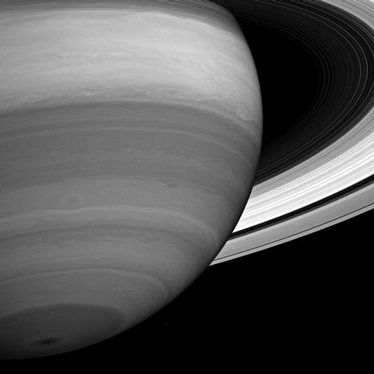 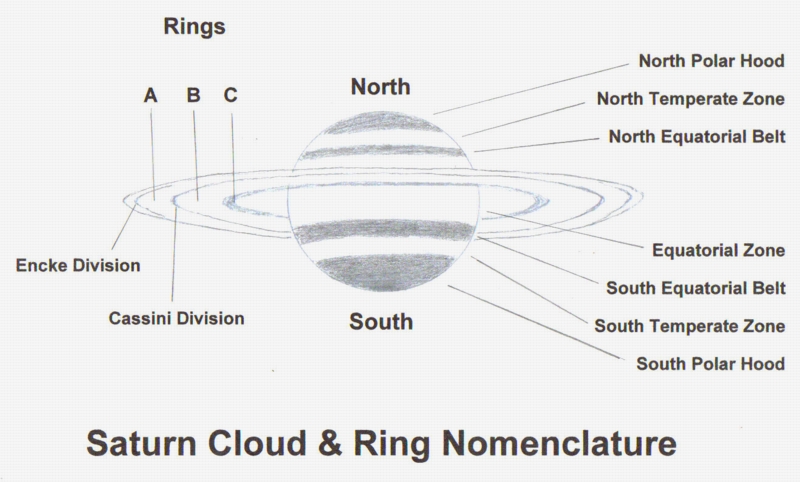 Bands and Storms
Clouds of Jupiter
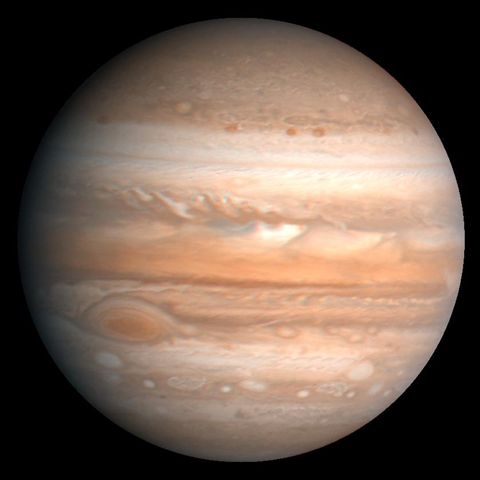 Bright Zones
Dark Belts

Dark brown color: 
compounds of sulfur (S) and phosphorus (P)


Bright zones:
High ammonia clouds 
shielding brown stuff below
Clouds of Jupiter
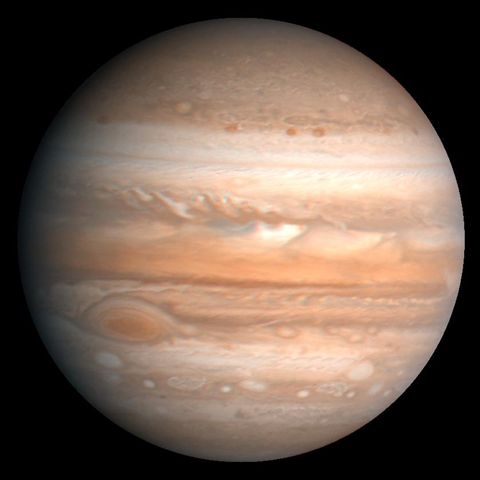 Bright Zones
Dark Belts

Dark brown color: 
compounds of sulfur (S) and phosphorus (P)


Bright zones:
High ammonia clouds 
shielding brown stuff below
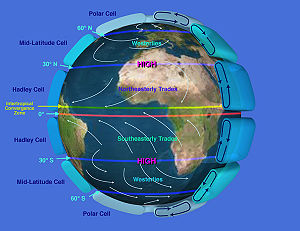 In Jupiter

  Hot gas rises, cools,
 ammonia condenses -> Zones.

  Cold air sinking, 
dry in ammonia - > Belts.
Clouds
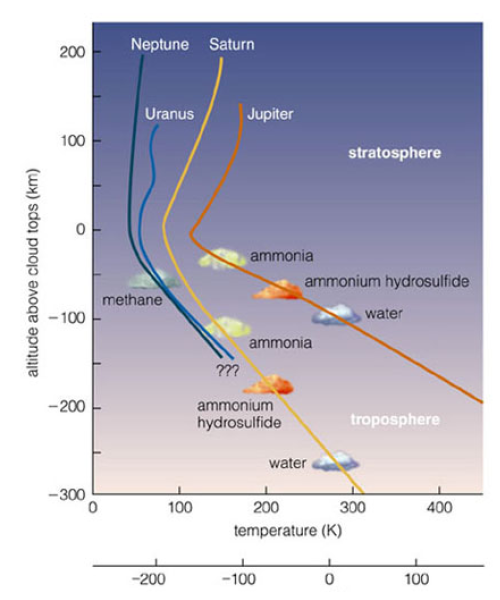 H20     ~300K
NH3       ~140K
CH4       ~80K
Ammonia and Methane Clouds
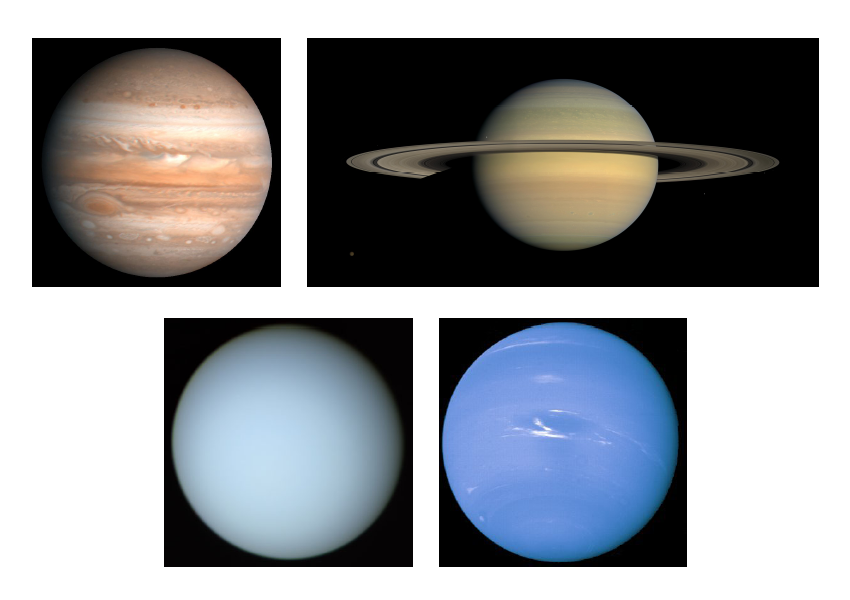 Jupiter and Saturn have ammonia clouds
Colder Uranus and Neptune have methane clouds
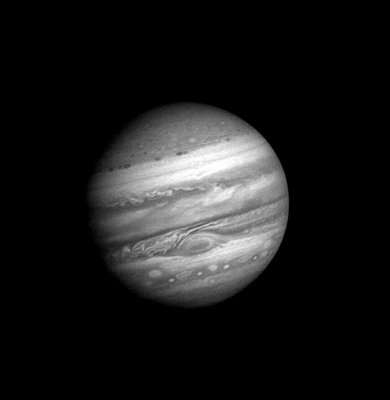 Storms
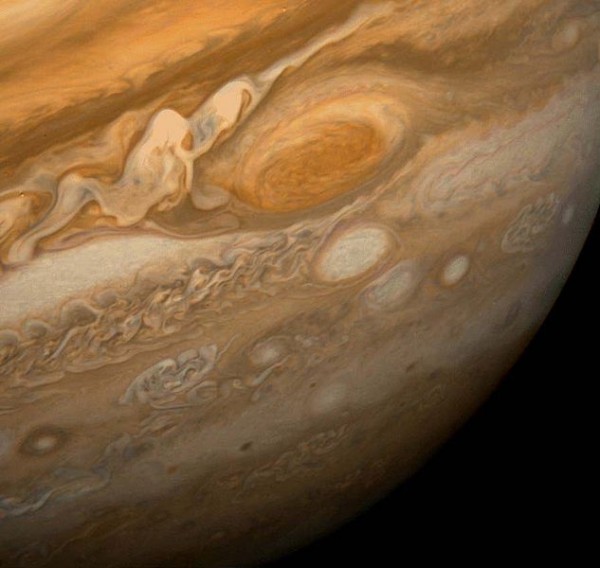 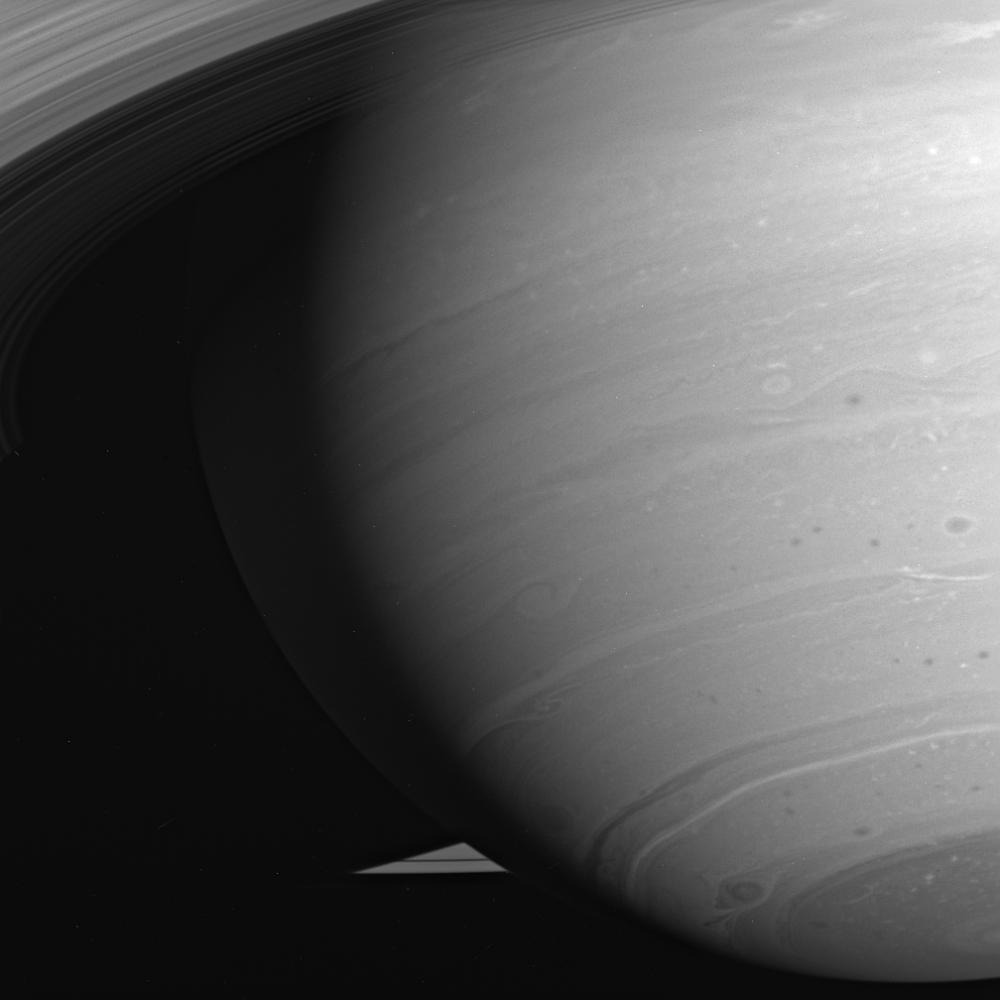 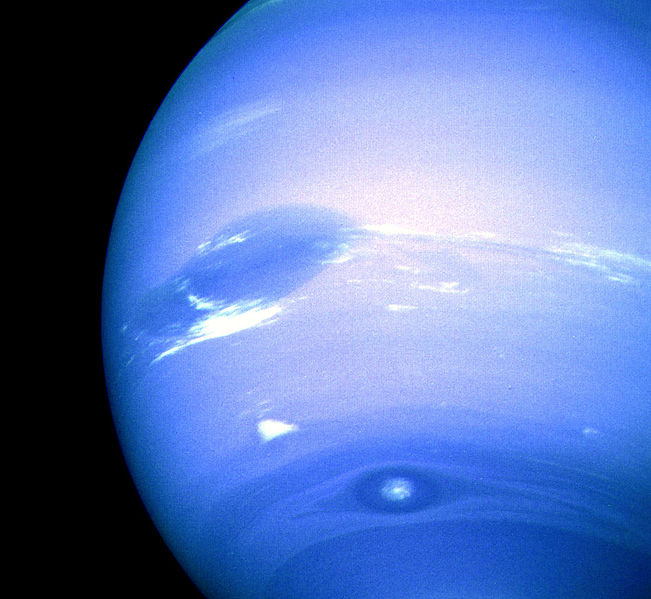 Conservation of vorticity
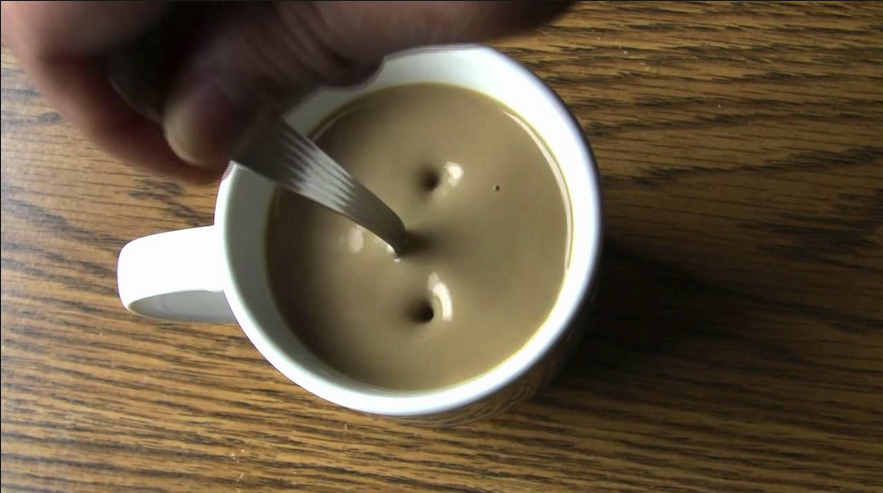 Merging Vortices
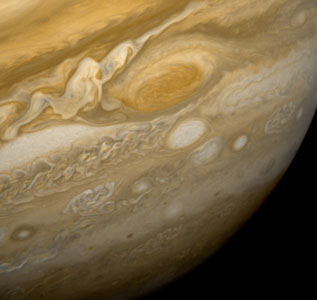 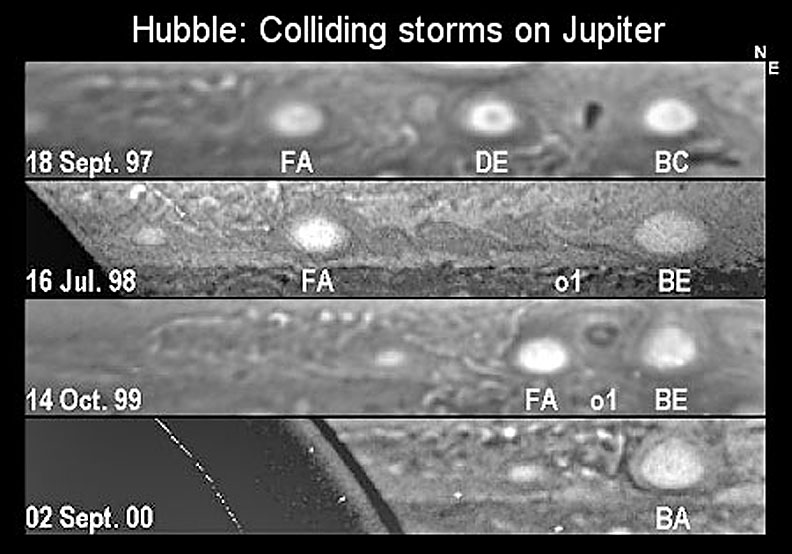 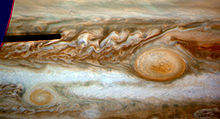 Jupiter's Red Spots
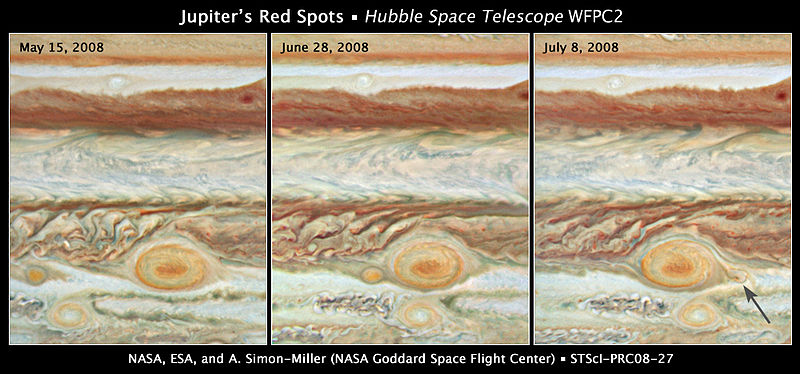 Satellites of the Outer Planets
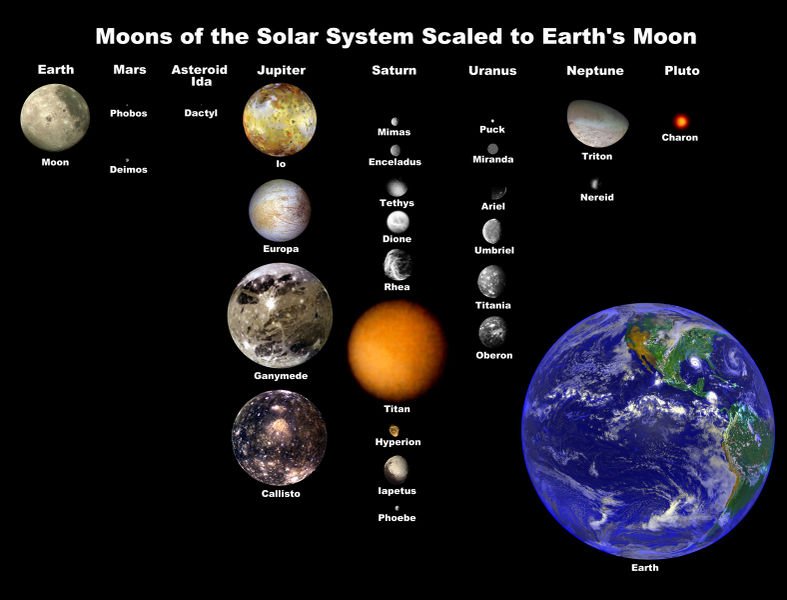 Size Comparison
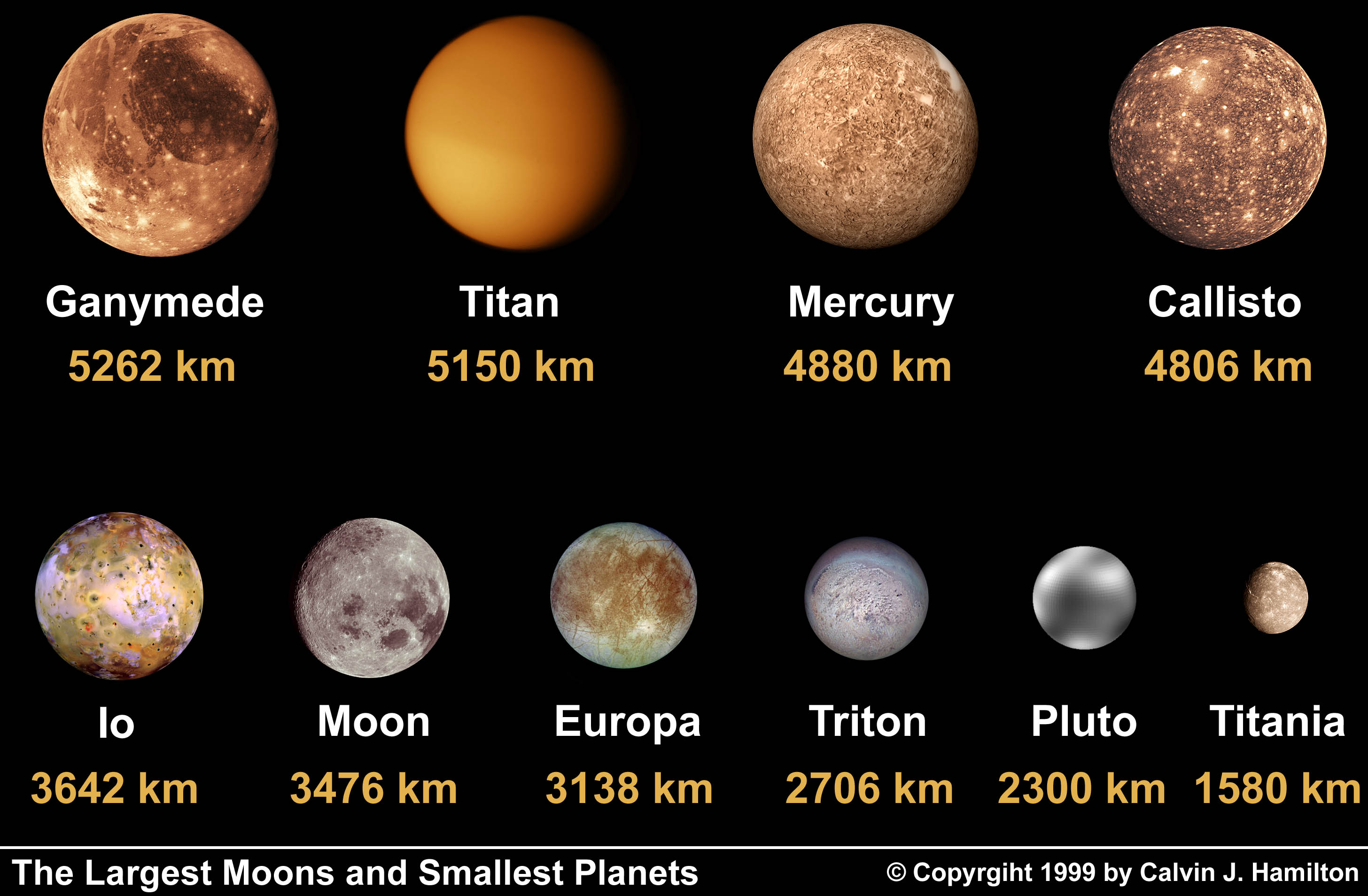 Jupiter's family portrait
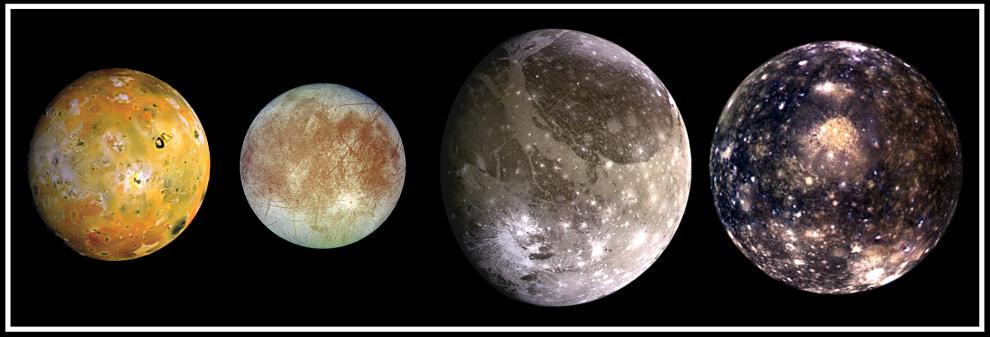 The Galilean Moons
Surfaces of the Galilean Satellites
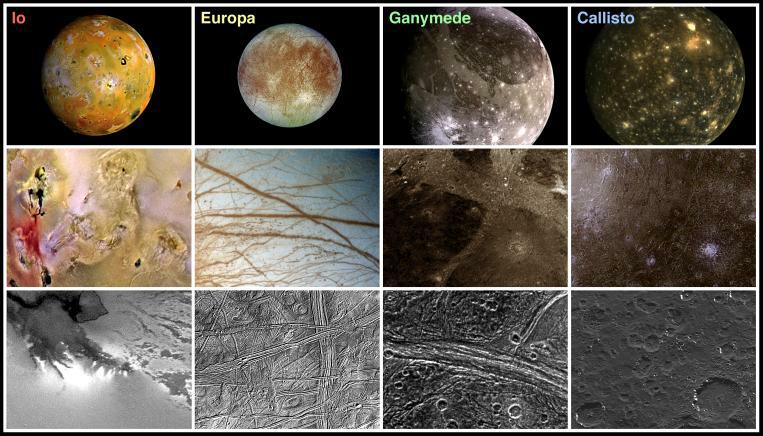 Young surfaces
Old surface
(Geologically Active)
Crater Counting
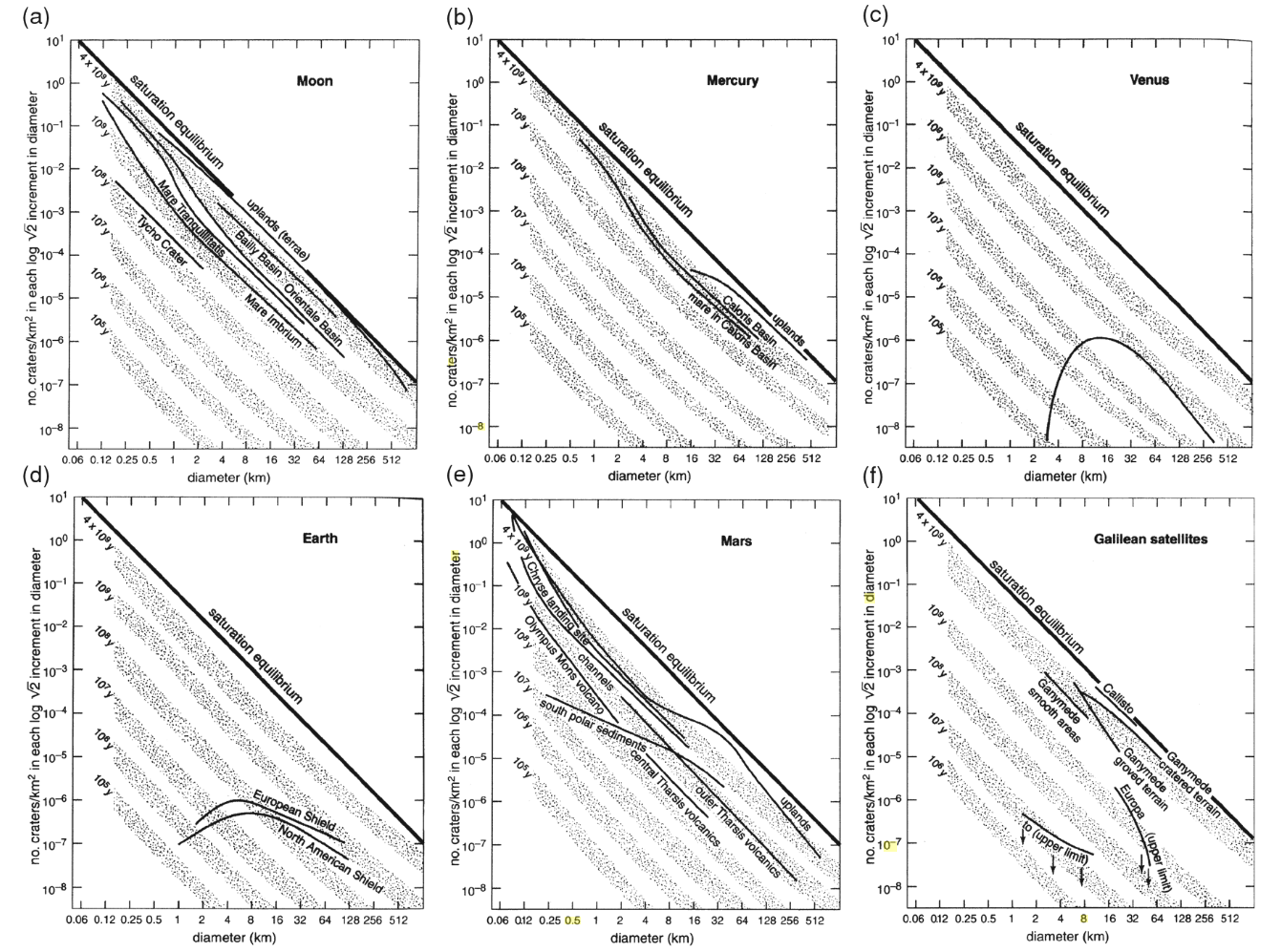 Io's interior
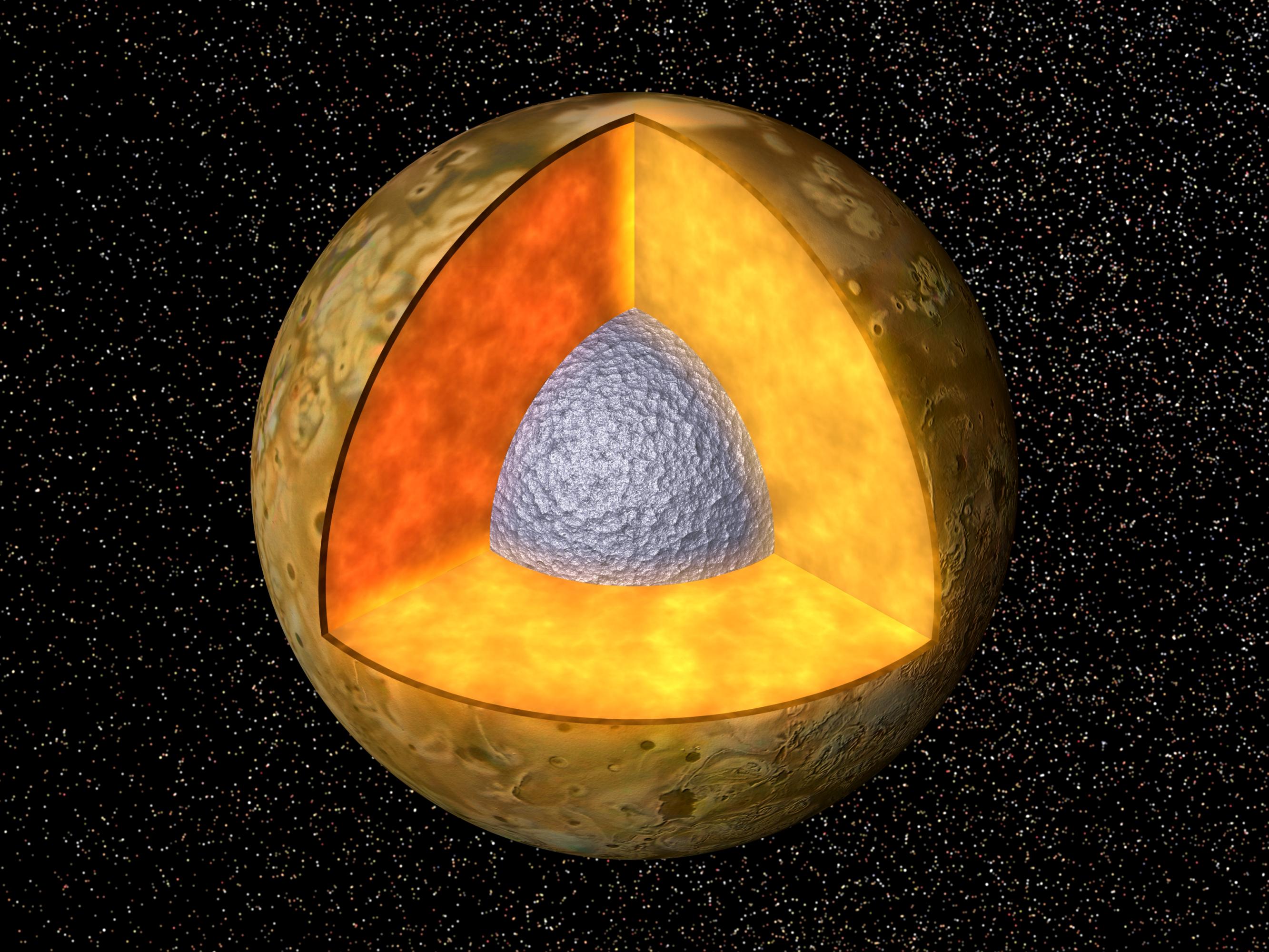 Thin silicate crust
Molten silicate interior
Iron rich core
Io is roughly the size of the Moon.
How does such a small body retain such a hot interior?
Laplace Resonance
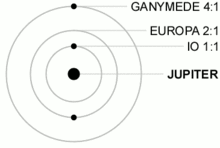 Tidal Heating
Periodic tug of Europa makes Io's orbit slightly elliptic (e ~ 0.004)
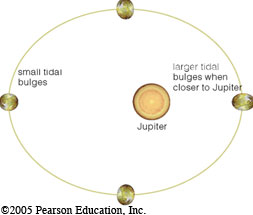 Difference in tidal bulge 
from closest to farthest from Jupiter: 
100m
MASSIVE FRICTION!!!
Io's Volcanoes
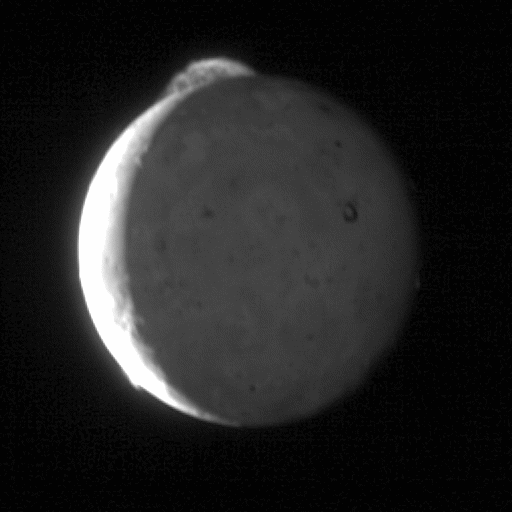 Io's Volcanoes
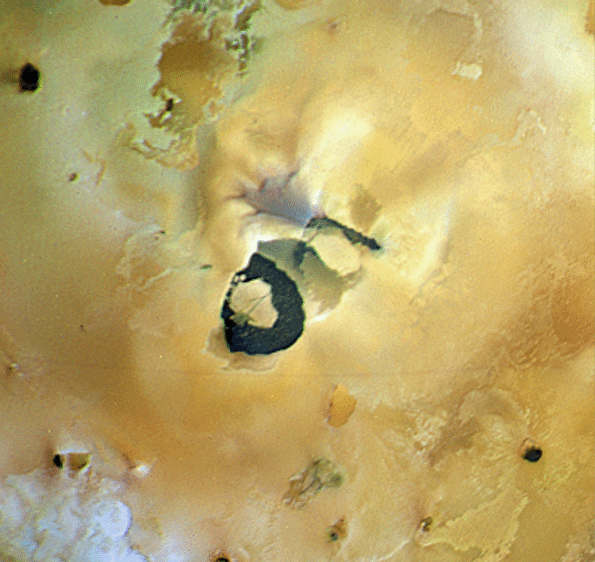 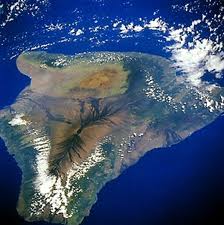 Loki
Active plumes
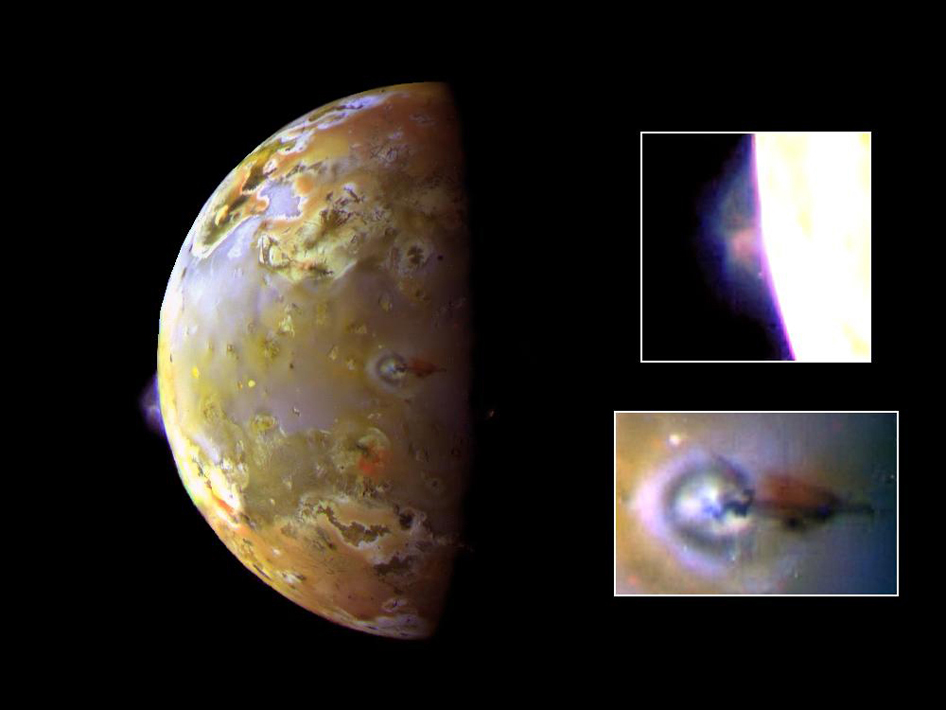 Io in action
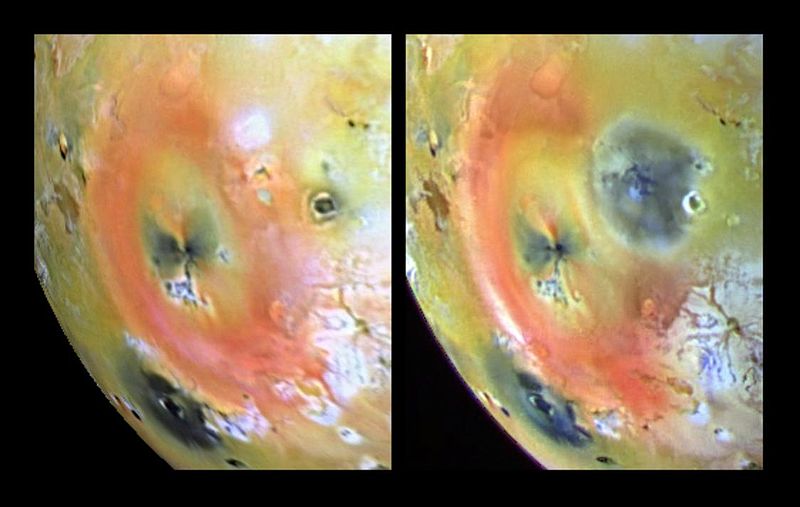 April 2007
September 2007
Europa
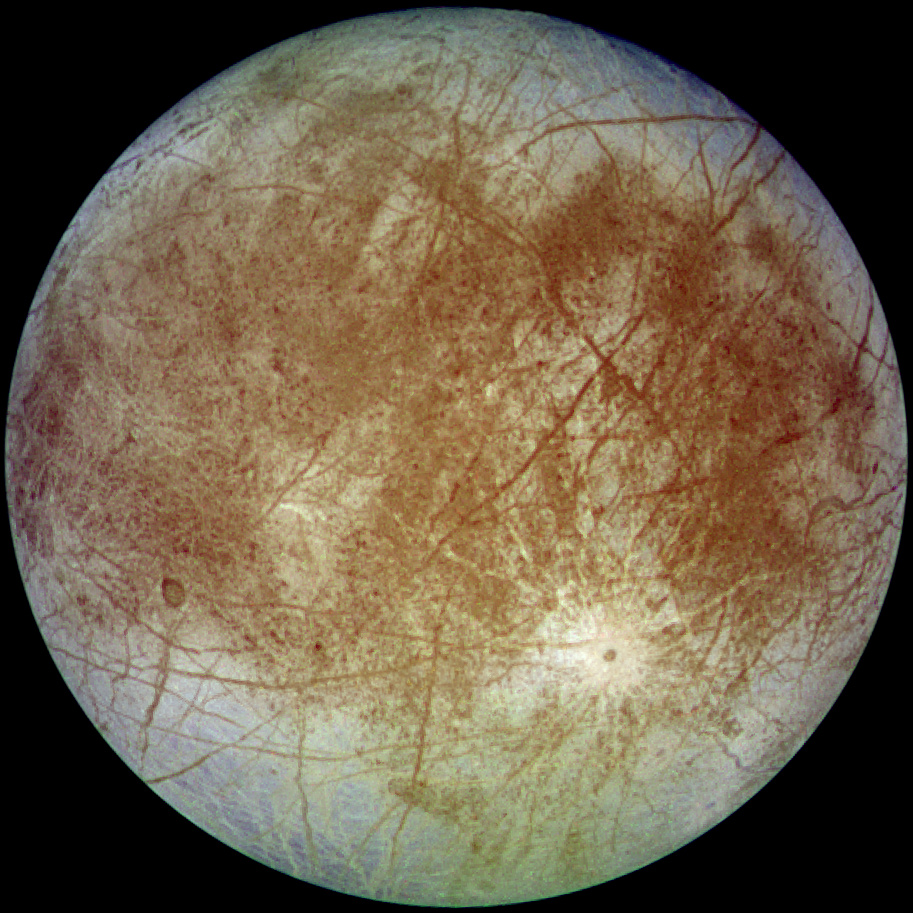 Europa
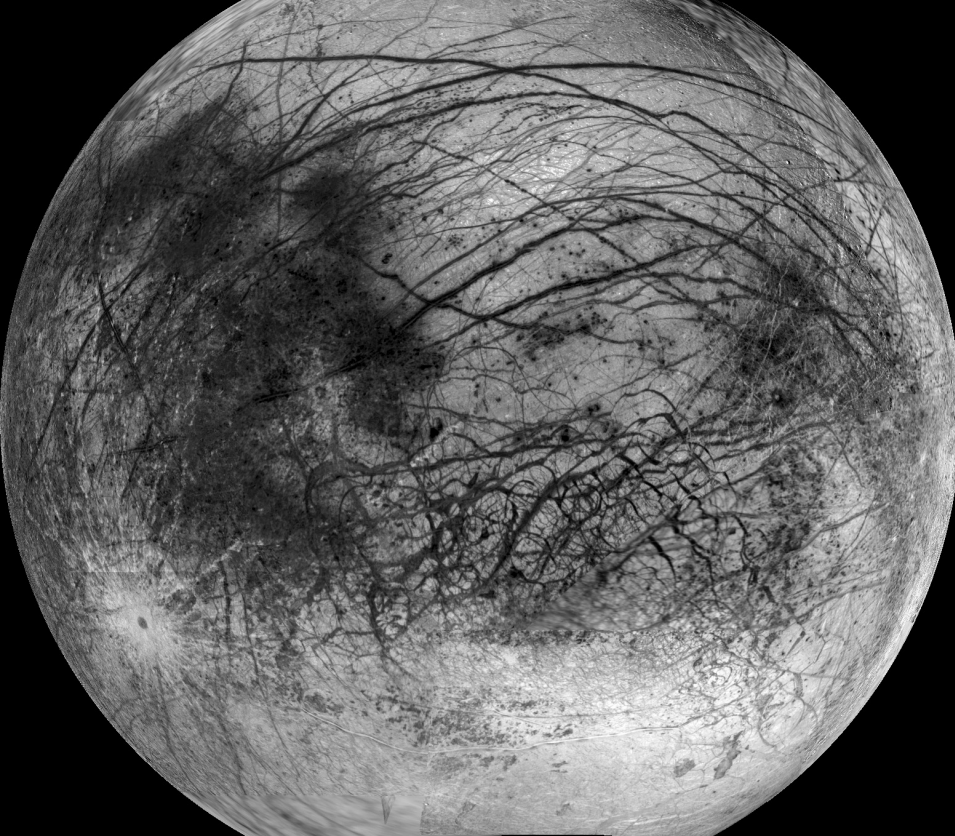 Ice Tectonics
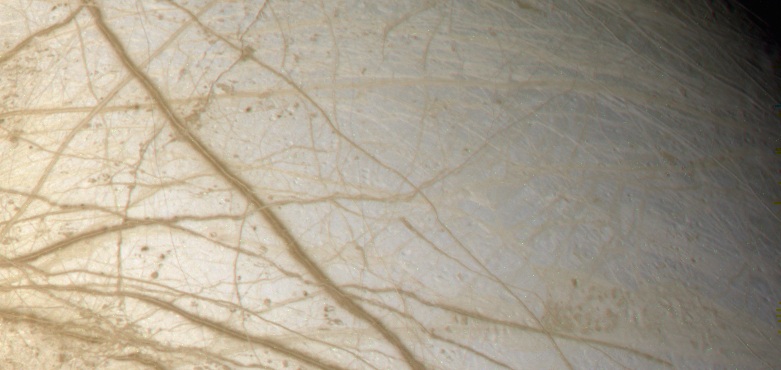 Surface features
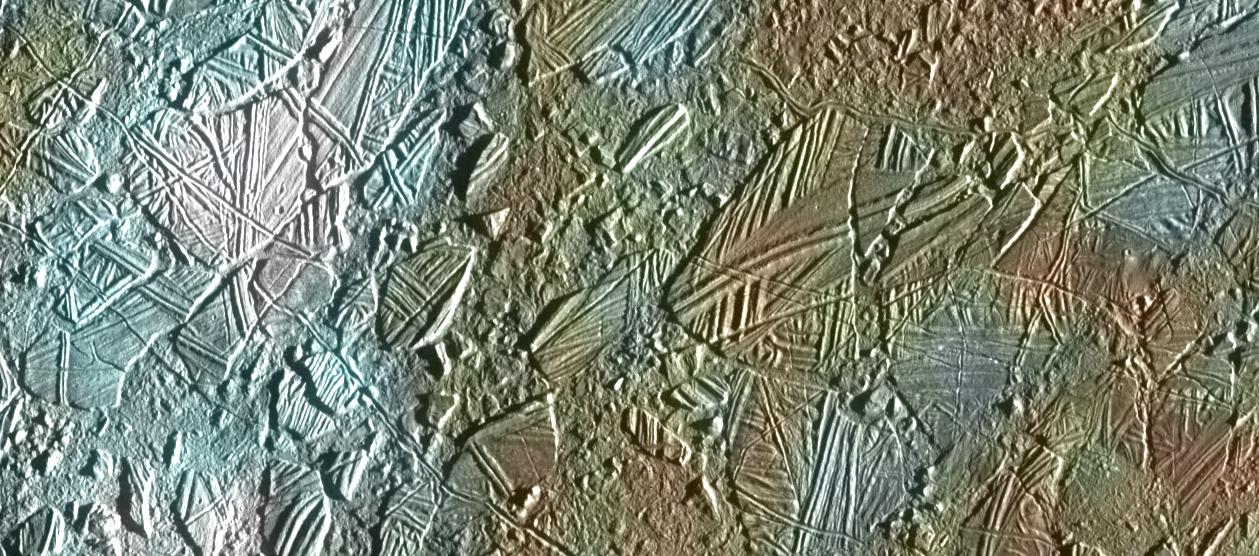 “Chaotic” terrain, as if subject to melting and refreezing
Europa Interior model
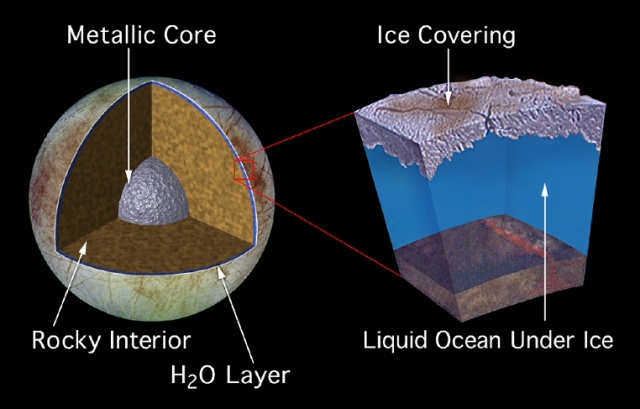 Icy crust floating on top of liquid ocean.
Very interesting for Life!
Life?
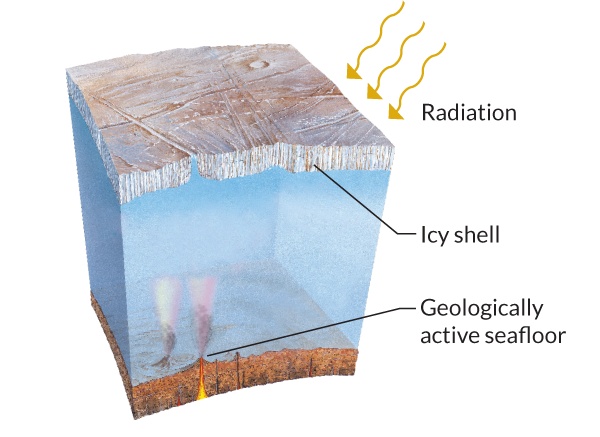 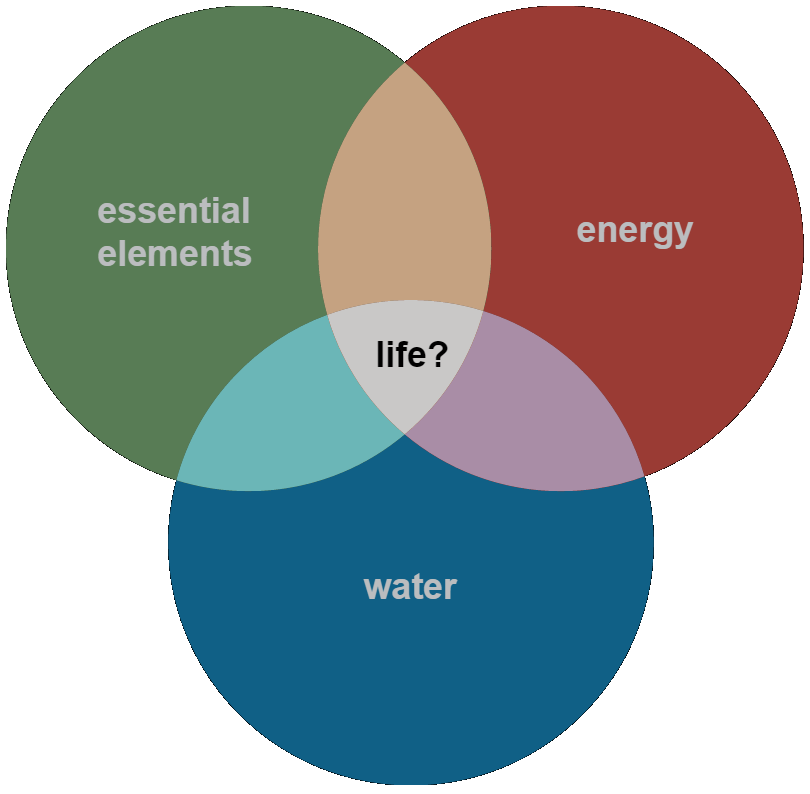 Induced magnetic field
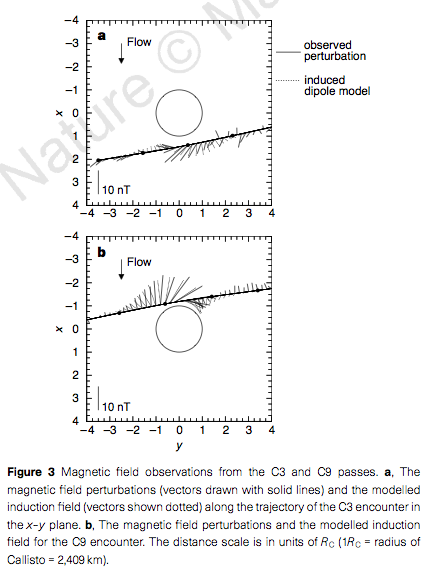 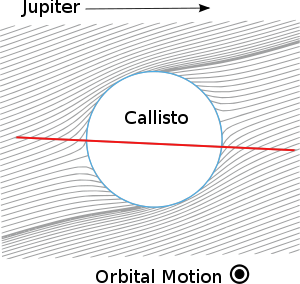 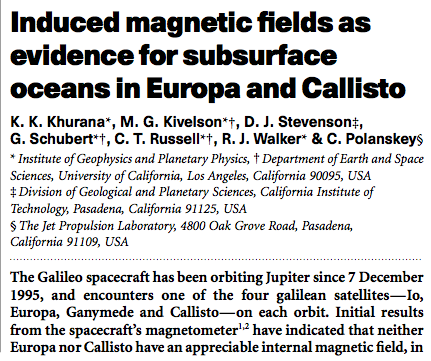 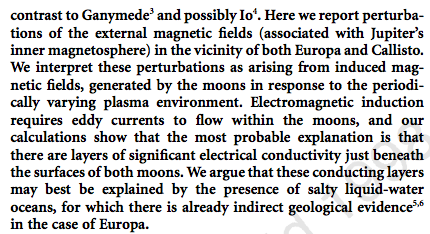 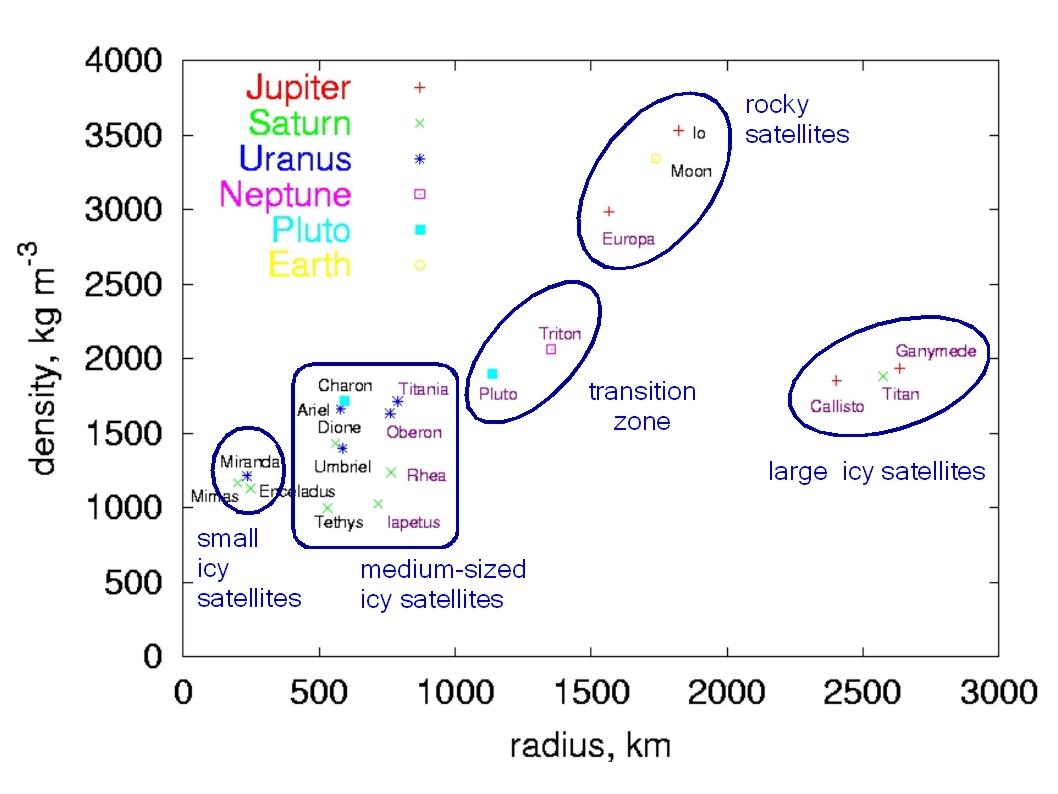 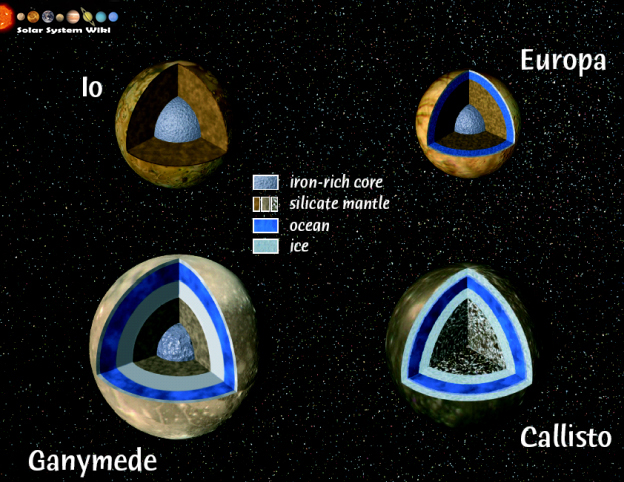 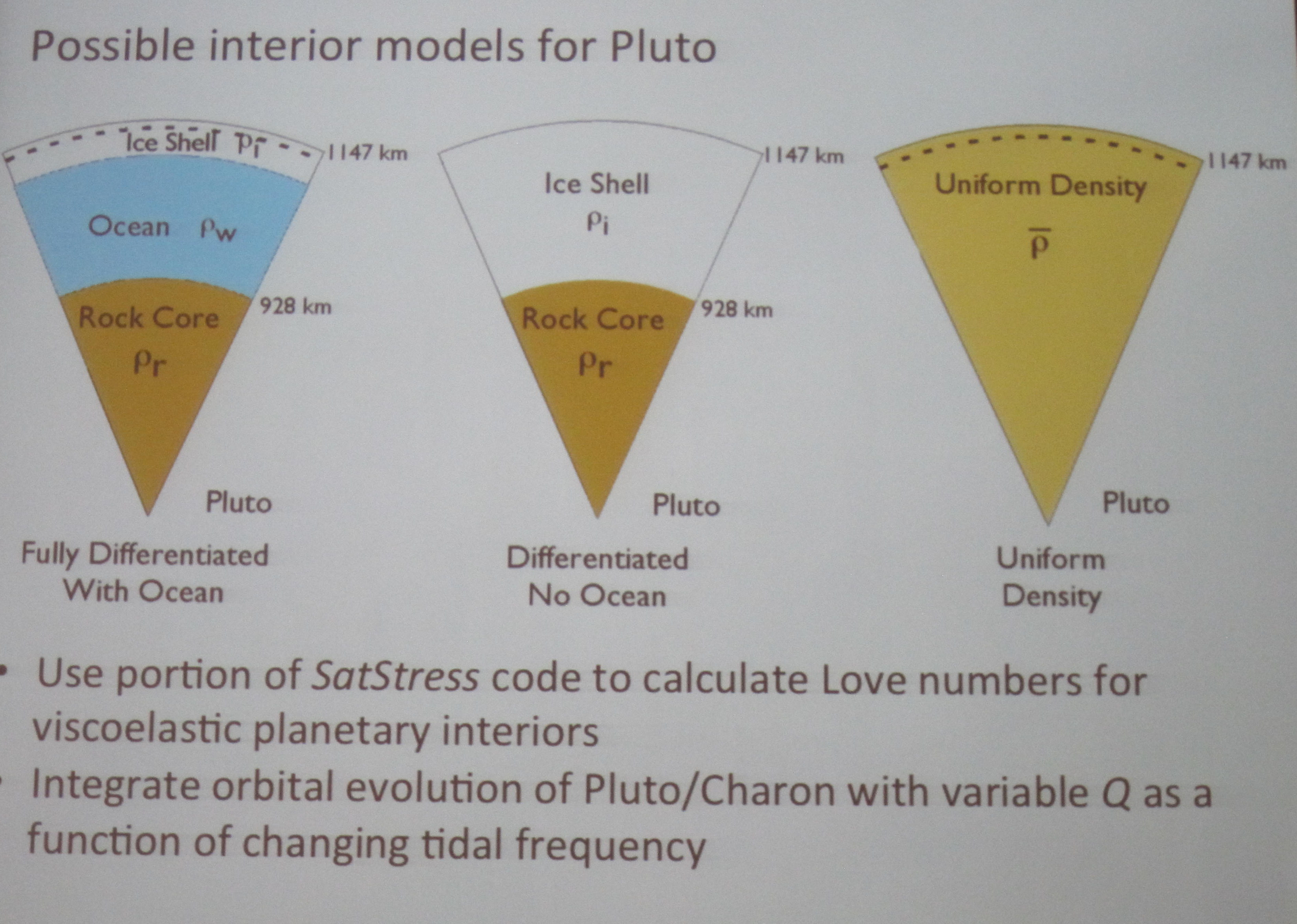 Enceladus
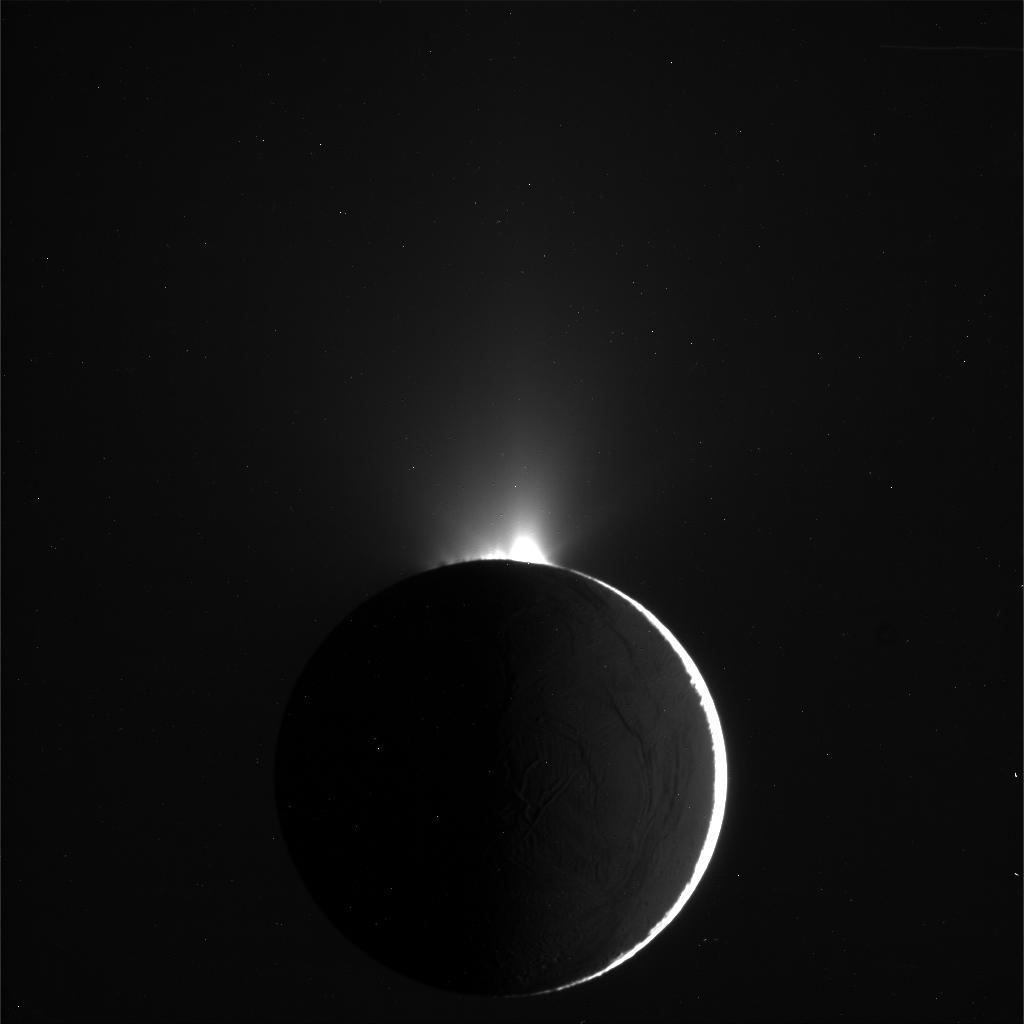 Plumes imaged by Cassini
Enceladus
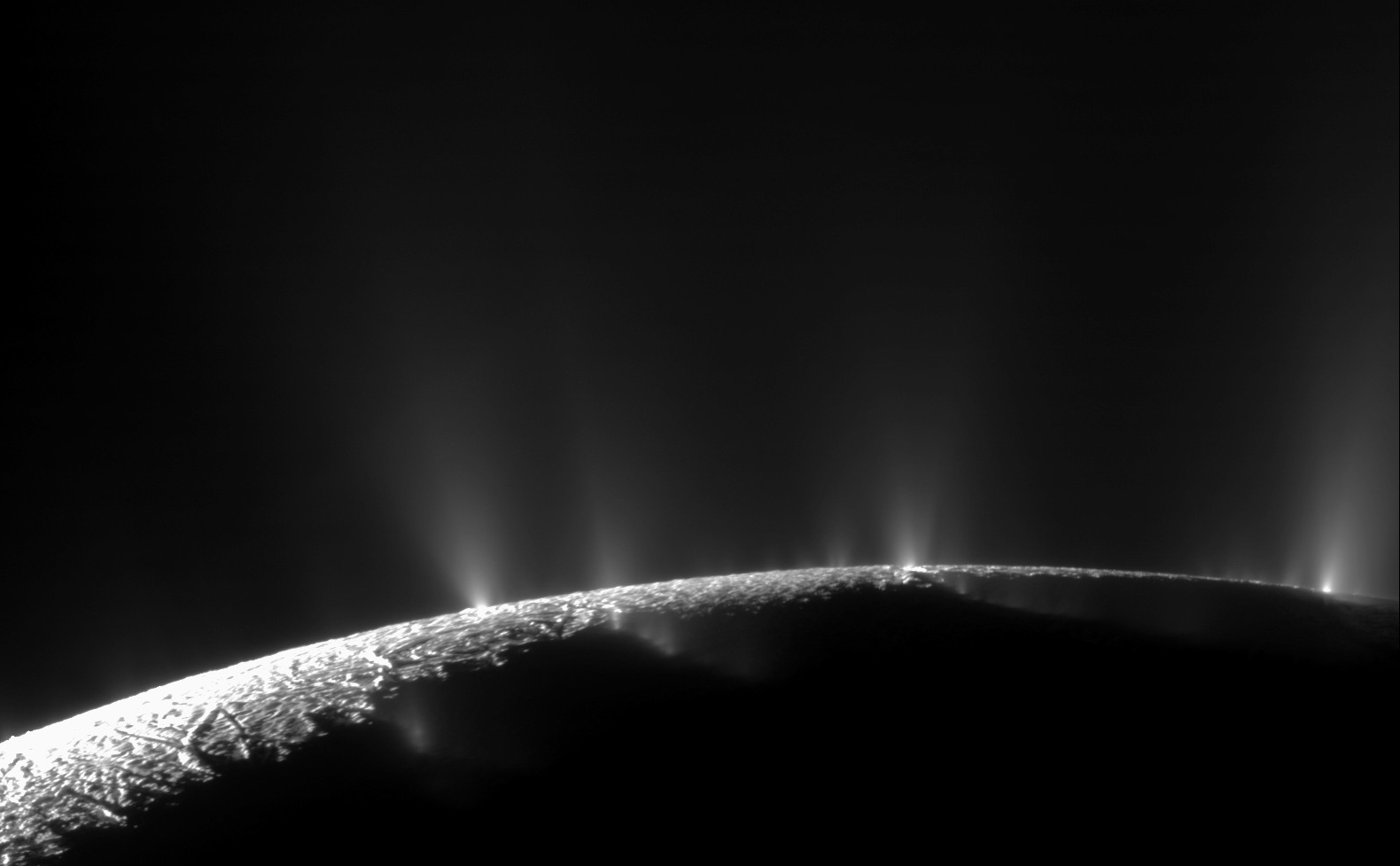 Close up of the plumes
Enceladus
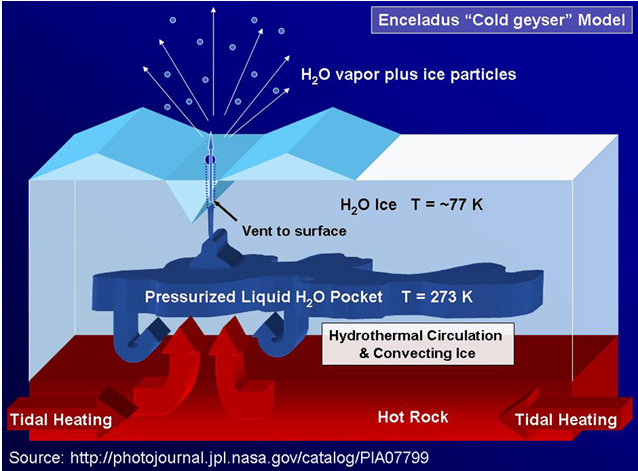 Enceladus
Enceladus and Titan
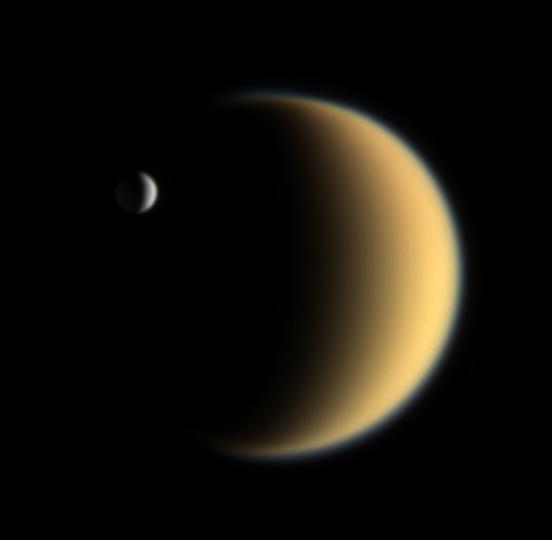 Tidal Heating!
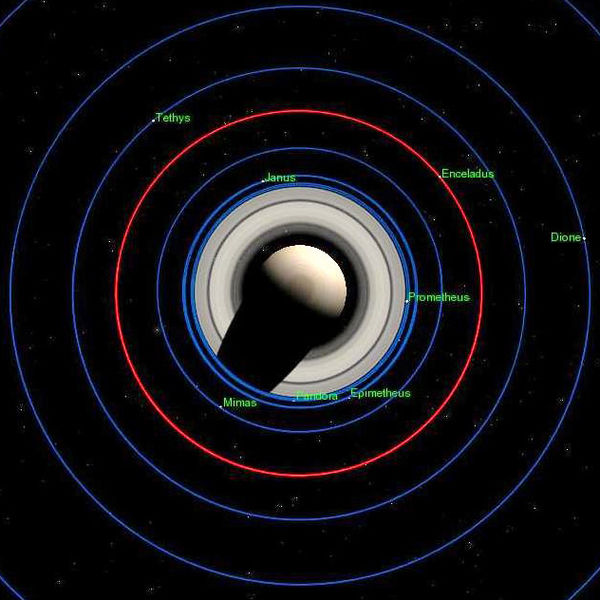 2:1 resonance with Dione
keeps Enceladus' orbit eccentric 
(e ~ 0.004)
Triton – Neptune's large moon.
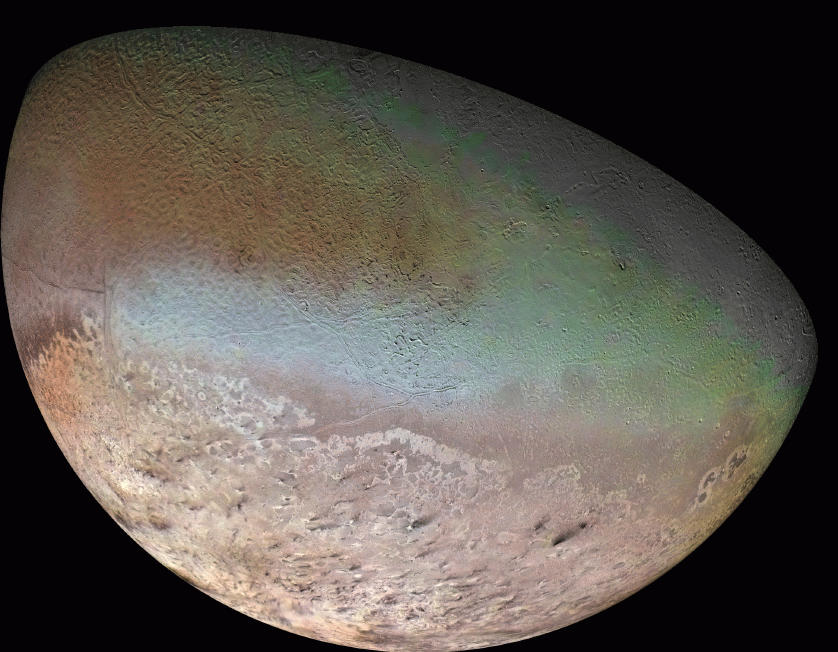 Frigid temperatures of 38K
All volatiles are either rock-solid or snow.

Yet, no craters. The surface is young. 
Triton is geologically active !
Triton – Neptune's large moon.
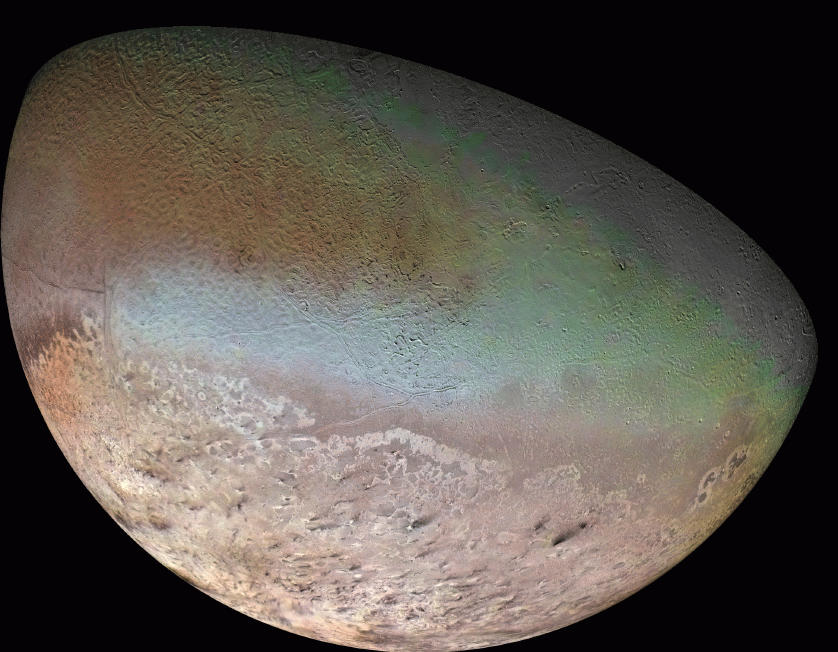 Cantaloupe terrain
Dark streaks

Nitrogen snow
Frigid temperatures of 38K
All volatiles are either rock-solid or snow.

Yet, no craters. The surface is young. 
Triton is geologically active !
Clouds on Triton
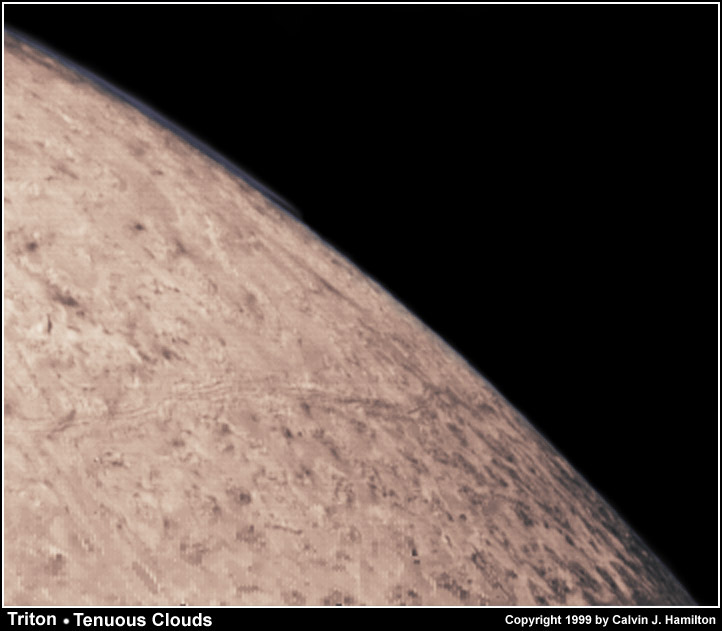 Nitrogen is near the sublimation point,
Forming a thin atmosphere
Dark streaks
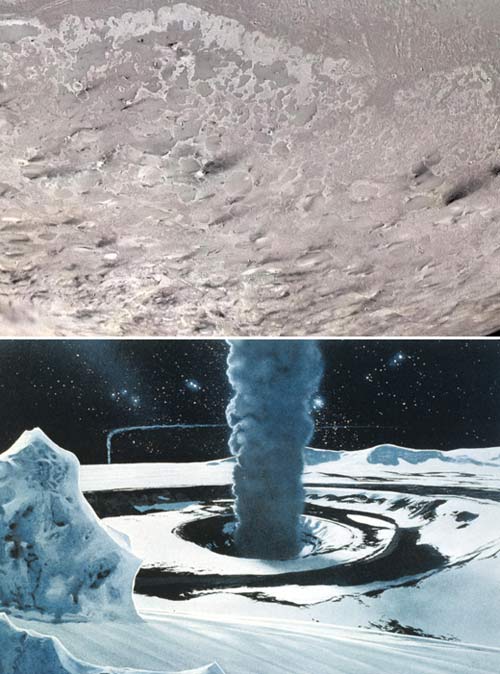 Geysers, caught by the wind


Powered not by tides, 
But by solid state greenhouse
(solar heating
under the nitrogen snow).